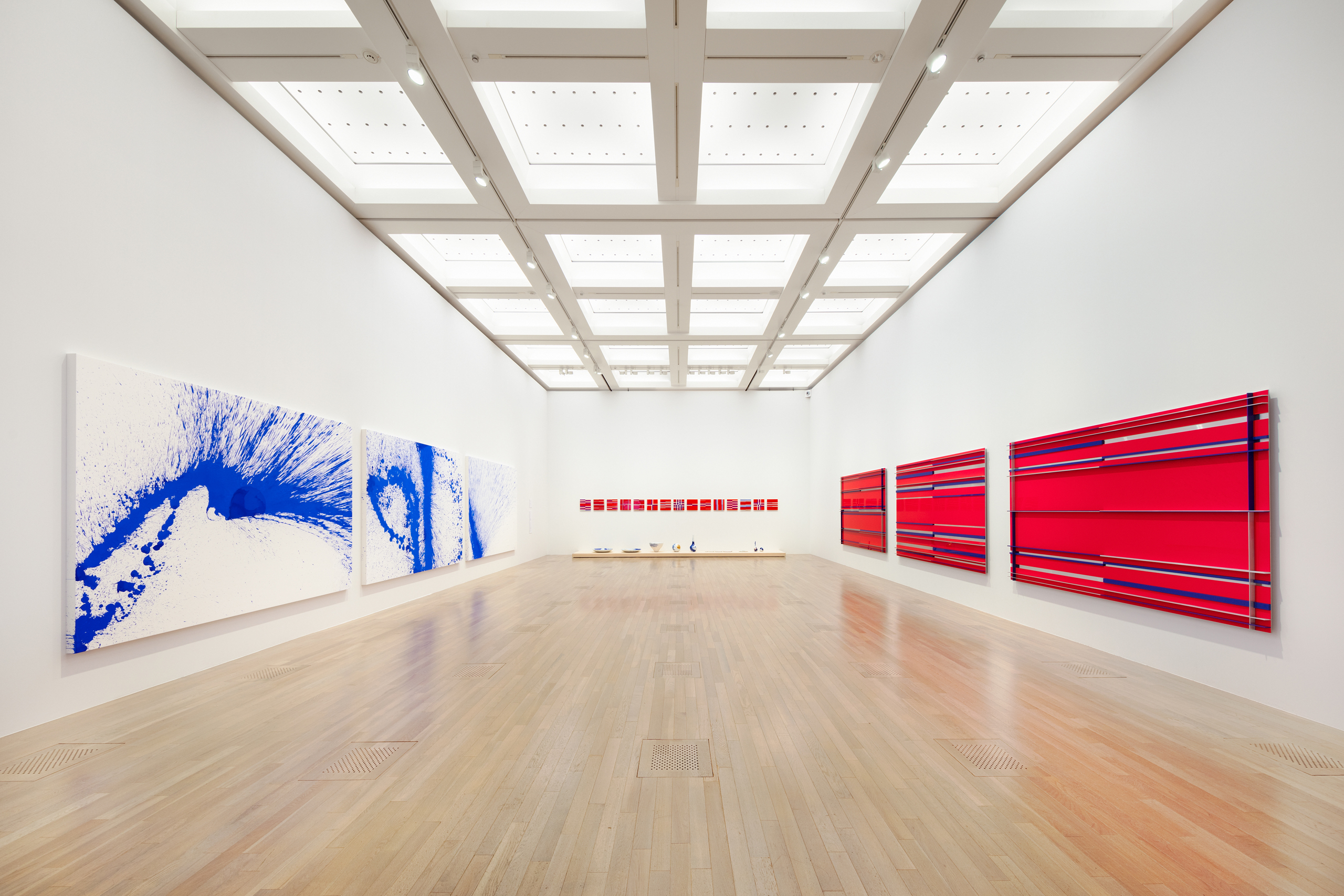 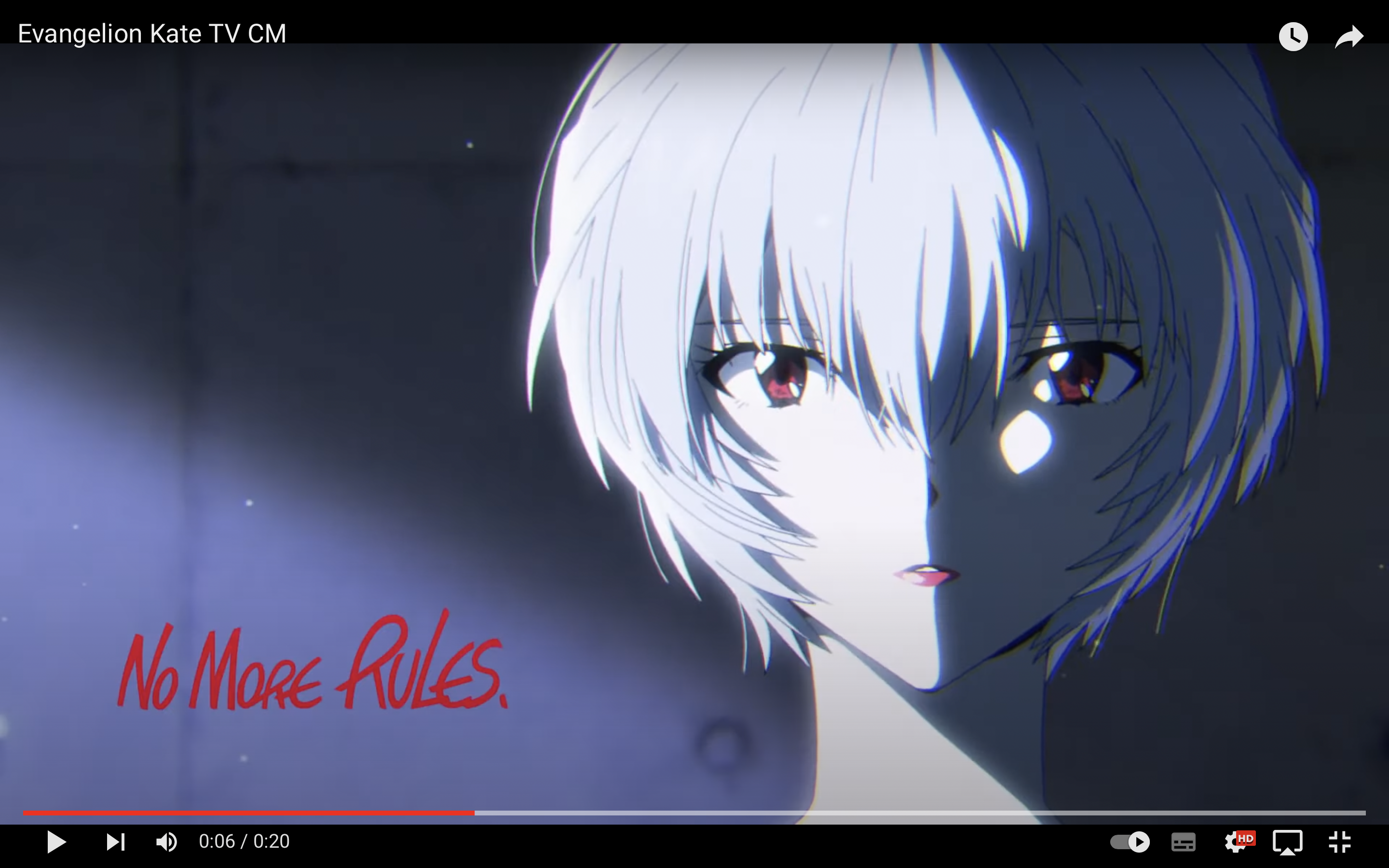 あ
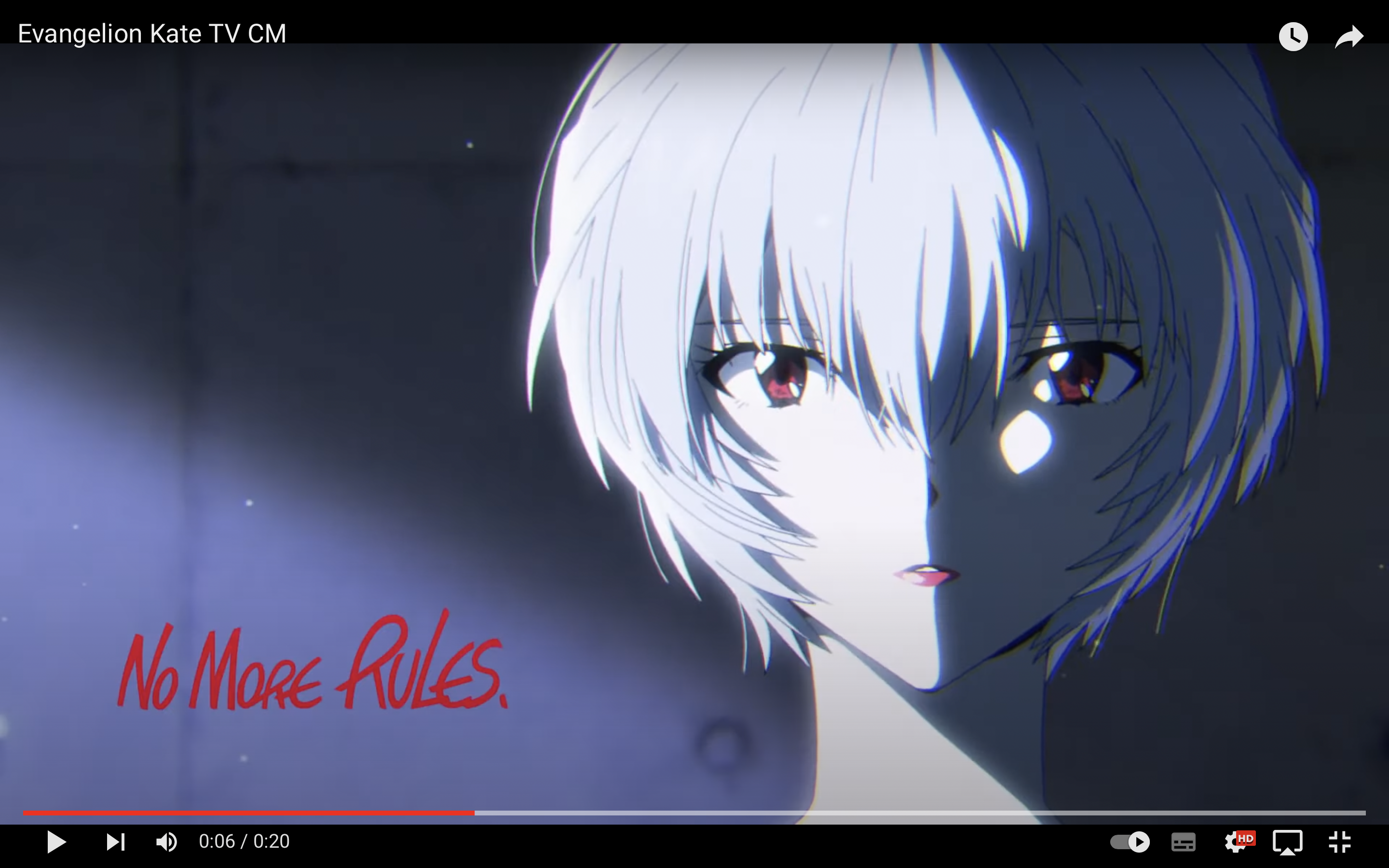 い
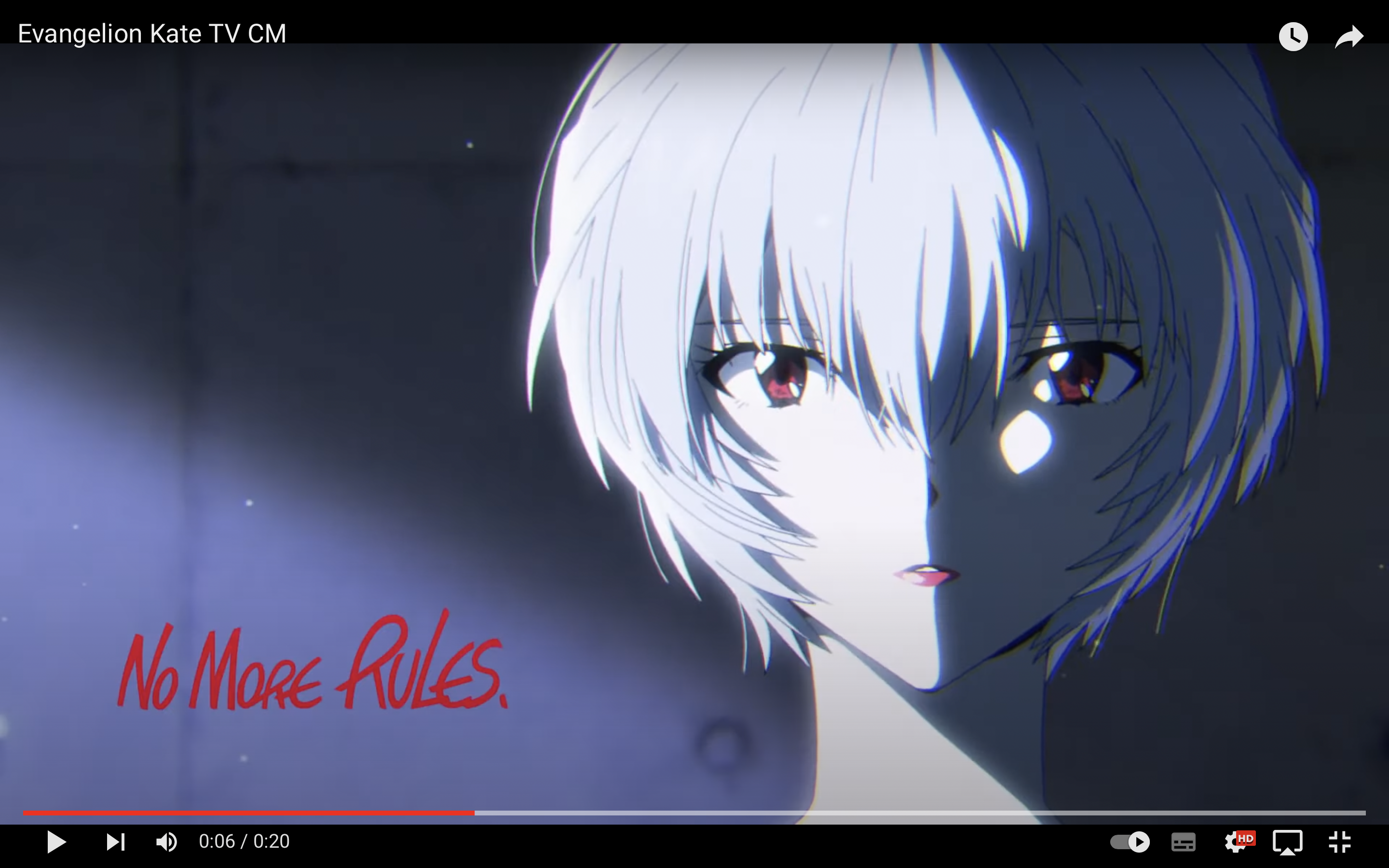 う
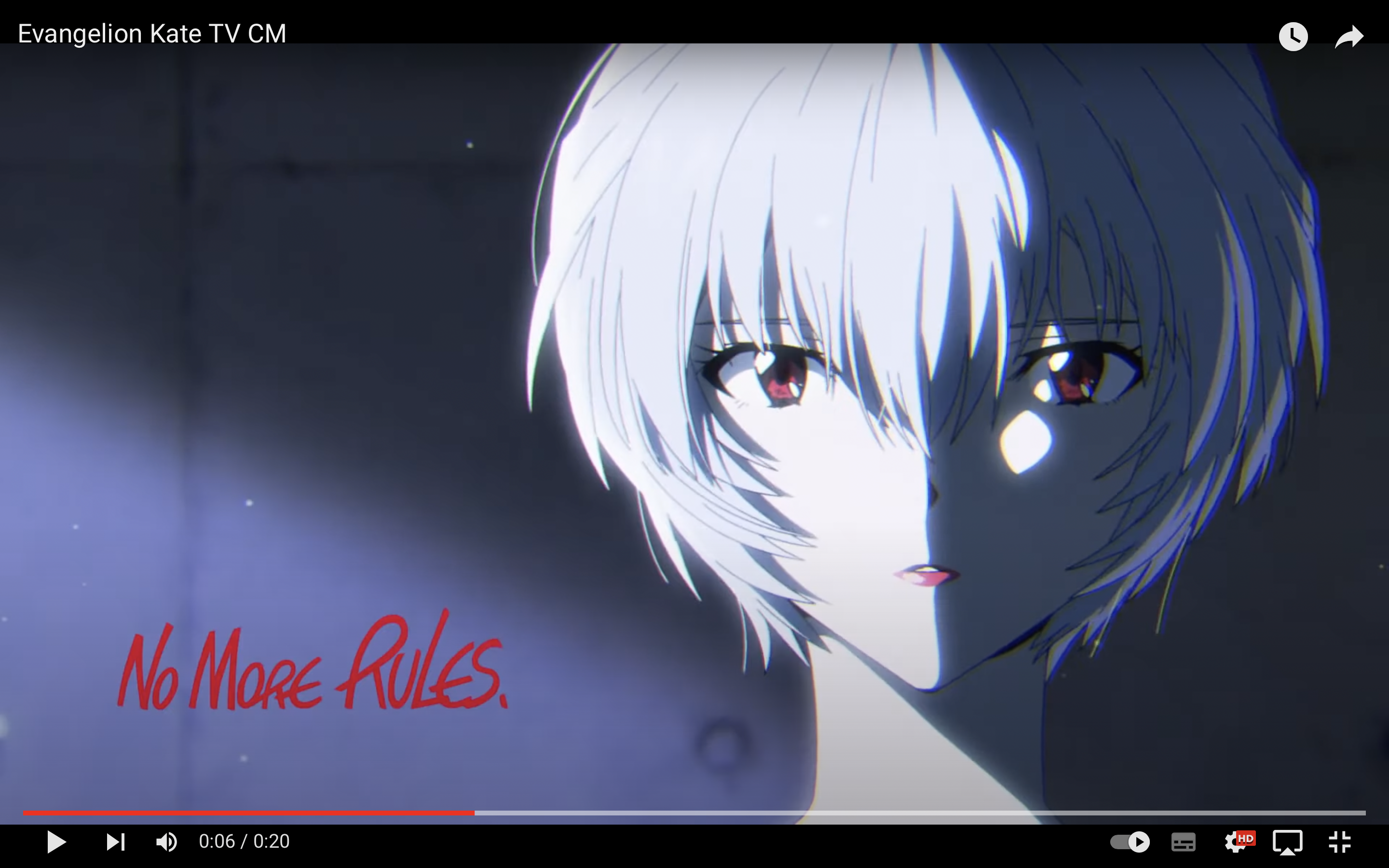 え
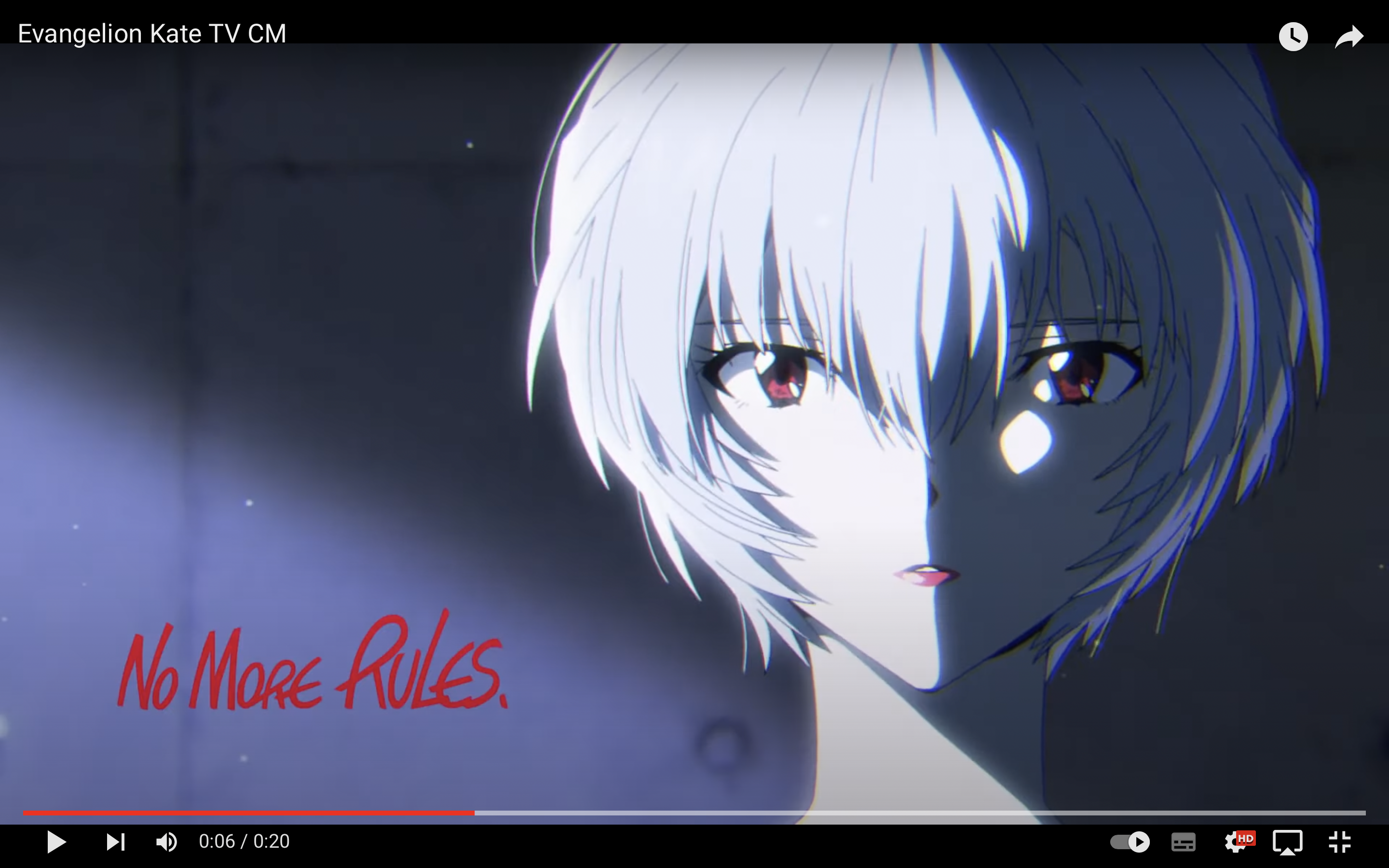 お
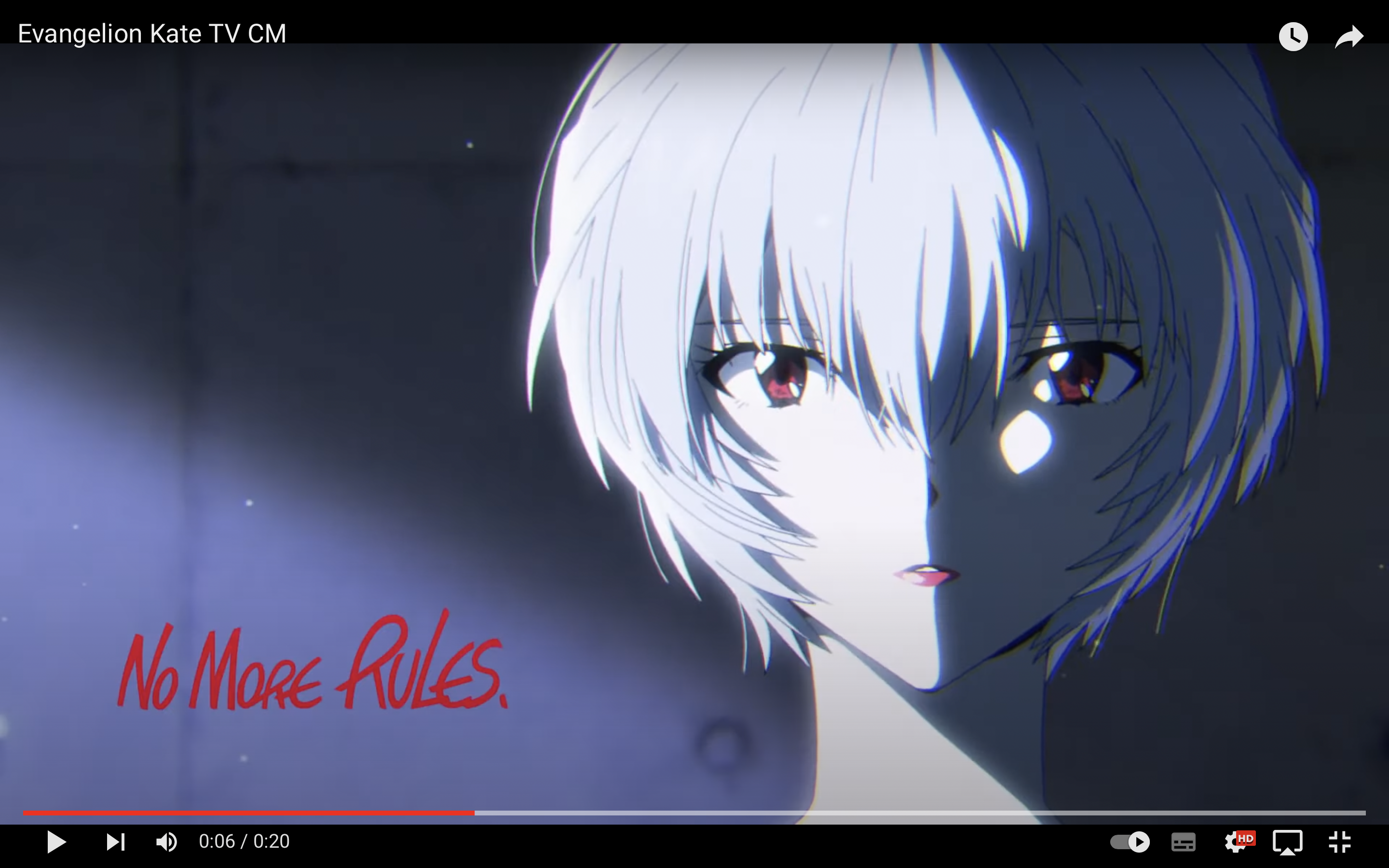 ん？
我々は、静かなる衝撃を創造する。
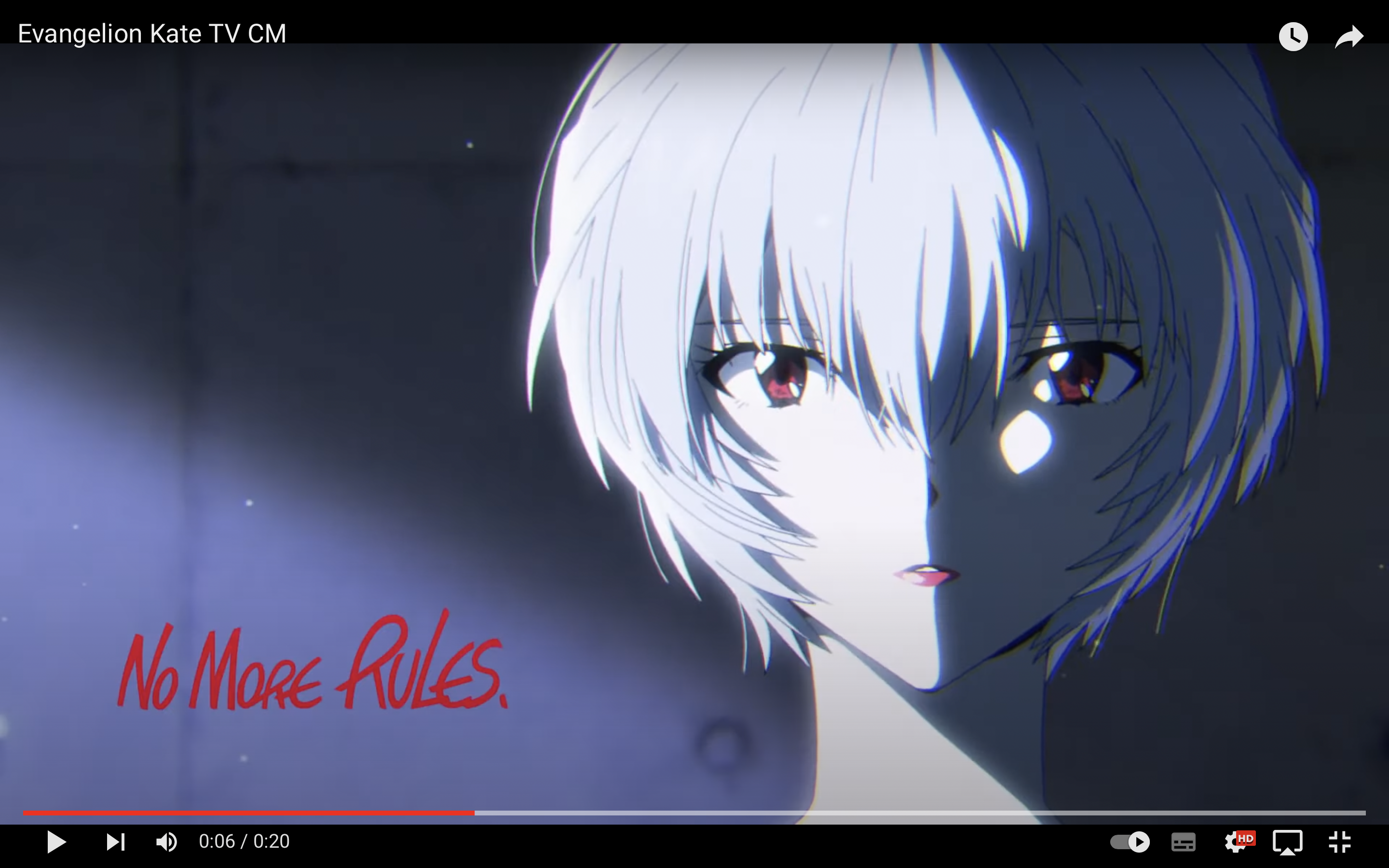 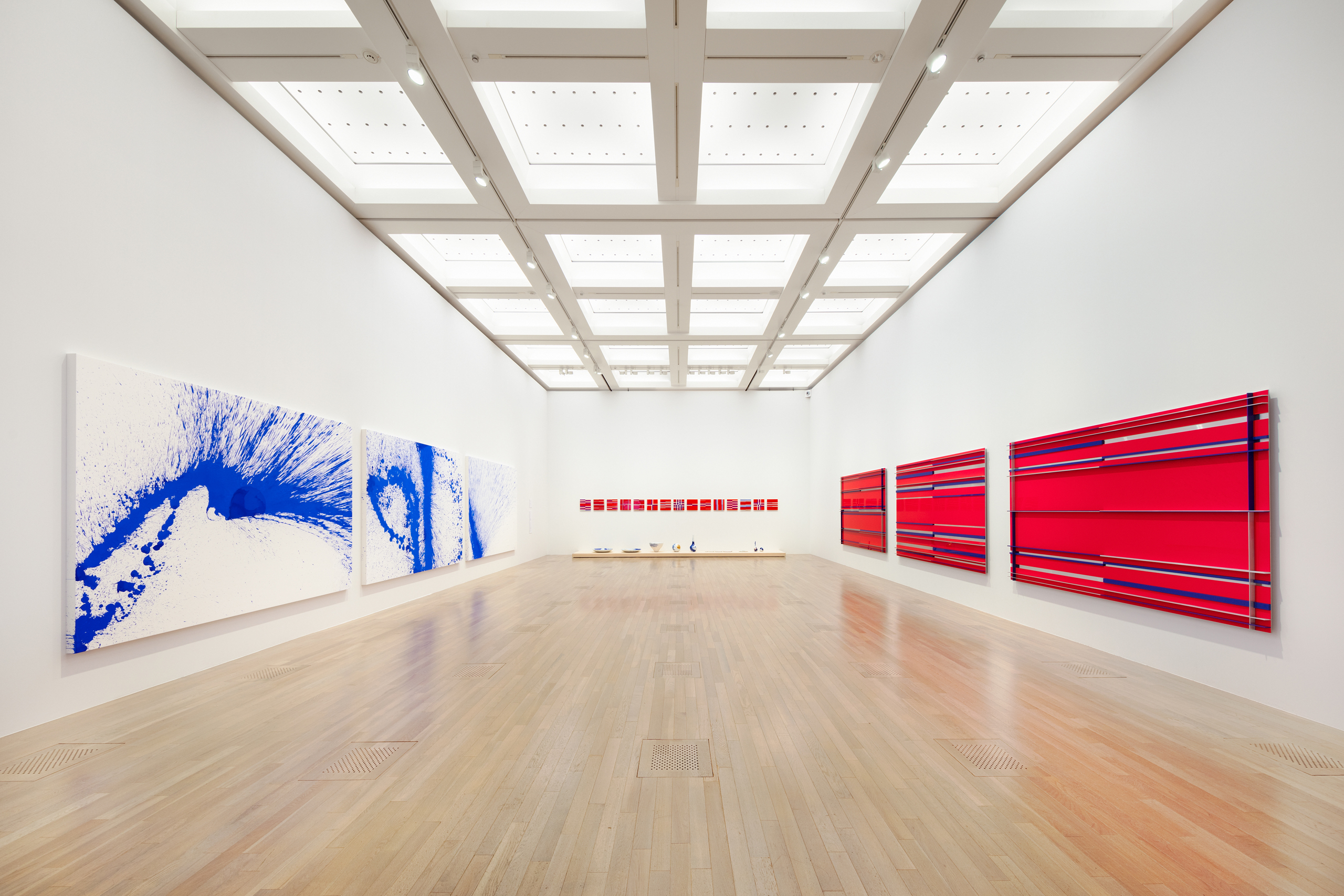